Dirk Zimoch  ::  Controls Section  ::  Paul Scherrer Institut
Current EPICS Developments at PSI
EPICS Collaboration Meeting at ICALEPCS 2017
Dirk Zimoch  ::  Controls Section  ::  Paul Scherrer Institut
IOC Utilities at PSI
EPICS Collaboration Meeting at ICALEPCS 2017
Goal: Make Life Easier
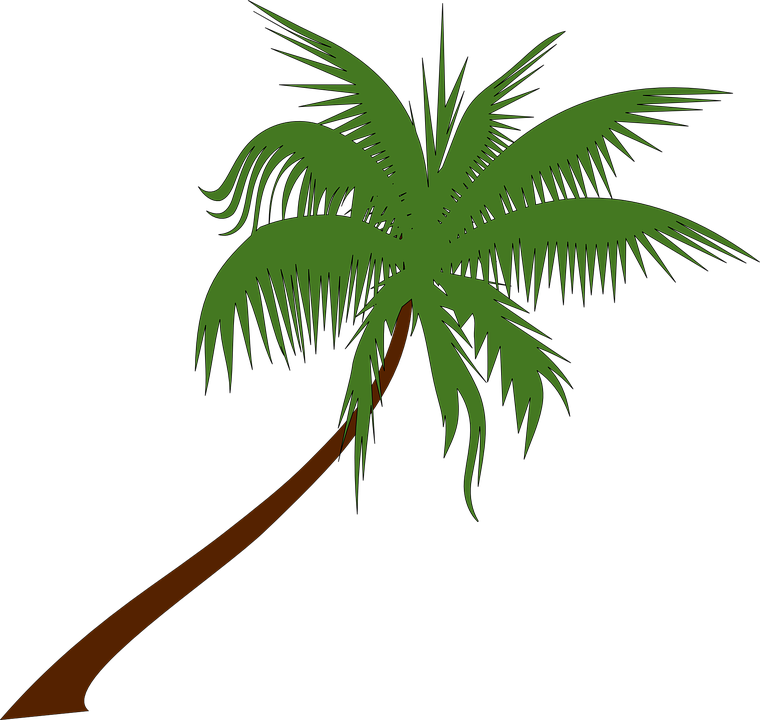 Simplify tedious work
Adding new scan rate
Adding breakpoint tables
Setting EPICS_CA_MAX_ARRAY_BYTES

Help debugging with reverse lookup functions
Listing all aliases of a record
Listing all links pointing to a record
Listing all CA connections to a record

Accessing info fields
List matching infos of all records
Iterator API function to traverse matching infos
Read infos with Channel Access
Page 3
Adding New Scan Rate
Edit menuScan.dbd the right way and rebuild










Or simply execute addScan command in startup script:
addScan .3
Automatically calls sysClkRateSet() on vxWorks if necessary
menu(menuScan) {	choice(menuScanPassive,"Passive")	choice(menuScanEvent,"Event")	choice(menuScanI_O_Intr,"I/O Intr")	# Periodic scans follow, ordered from slowest to fastest	choice(menuScan10_second,"10 second")	choice(menuScan5_second,"5 second")	choice(menuScan2_second,"2 second")	choice(menuScan1_second,"1 second")	choice(menuScan_5_second,".5 second")
Defines new scan rate. Up to  R3.15: unit must be “second”
Basically arbitrary name
choice(menuScan_3_second,".3 second")
choice(menuScan_2_second,".2 second")	choice(menuScan_1_second,".1 second")}
choice(menuScan_2_second,".2 second")	choice(menuScan_1_second,".1 second")}
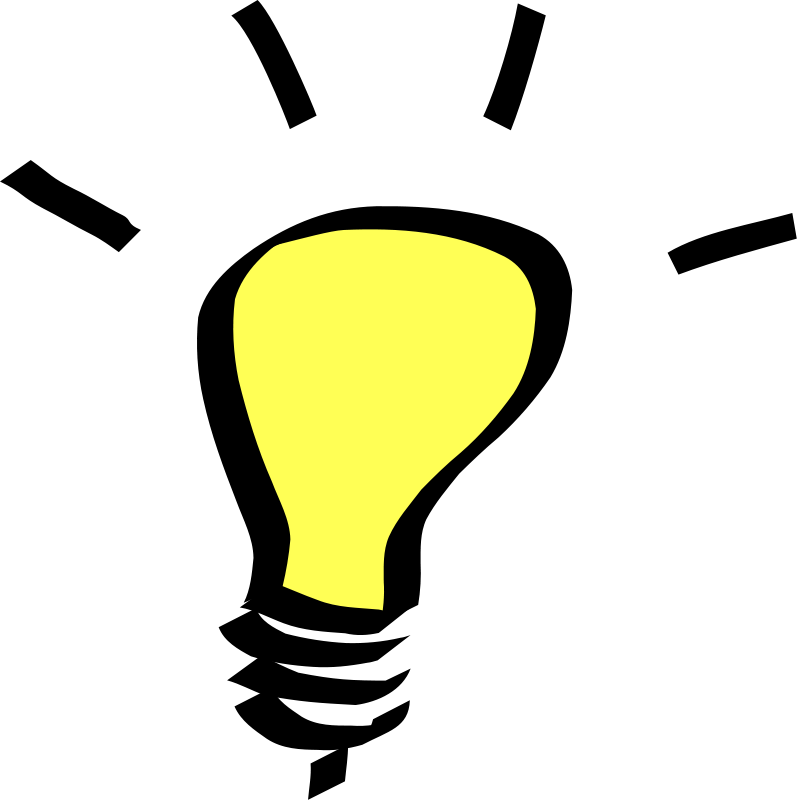 Page 4
Adding Breakpoint Tables
Include bpt*.dbd, edit menuConvert.dbd and then rebuild









Or simply load bpt*.dbd files and update menuConvert in startup script
dbLoadDatabase bptMyConv.dbddbLoadDatabase bptMyOtherConv.dbdupdateMenuConvert
menu(menuConvert) {	choice(menuConvertNO_CONVERSION,"NO CONVERSION")	choice(menuConvertSLOPE,"SLOPE")	choice(menuConvertLINEAR,"LINEAR")	choice(menuConverttypeKdegF,"typeKdegF")	choice(menuConverttypeKdegC,"typeKdegC")	choice(menuConverttypeJdegF,"typeJdegF")	choice(menuConverttypeJdegC,"typeJdegC")	choice(menuConverttypeEdegF,"typeEdegF(ixe only)")	choice(menuConverttypeEdegC,"typeEdegC(ixe only)")
Basically arbitrary name
Must match name of breaktable in bpt*.dbd file
choice(menuConvertmyConv,"myConv")	choice(menuConvertmyOtherConv,"myOtherConv")
}
}
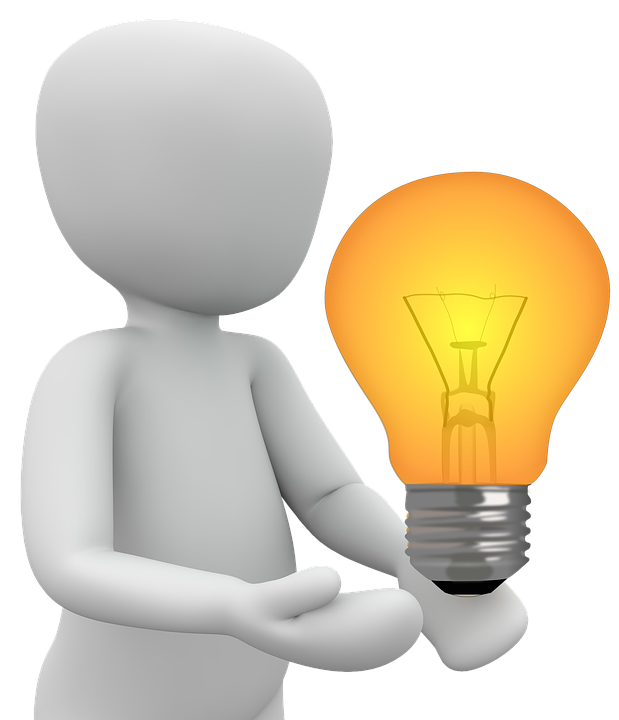 Page 5
Setting EPICS_CA_MAX_ARRAY_BYTES
EPICS_CA_MAX_ARRAY_BYTES on IOC too small: array PVs inaccessible
(Not needed any more with R3.16)
Check size of all array fields of all records
Keep in mind CA type promotion (e.g. ULONG  DOUBLE)
Add overhead for status, severity, time stamp, …
Find maximum
Add to startup script:epicsEnvSet EPICS_CA_MAX_ARRAY_BYTES,… 

Or simply calculate it automatically
Init hook checks potential array fields of all records
Two SynApps records needed patch for cvt_addr():sCalcout record and table record
Sets EPICS_CA_MAX_ARRAY_BYTES if current value (or default) is too small
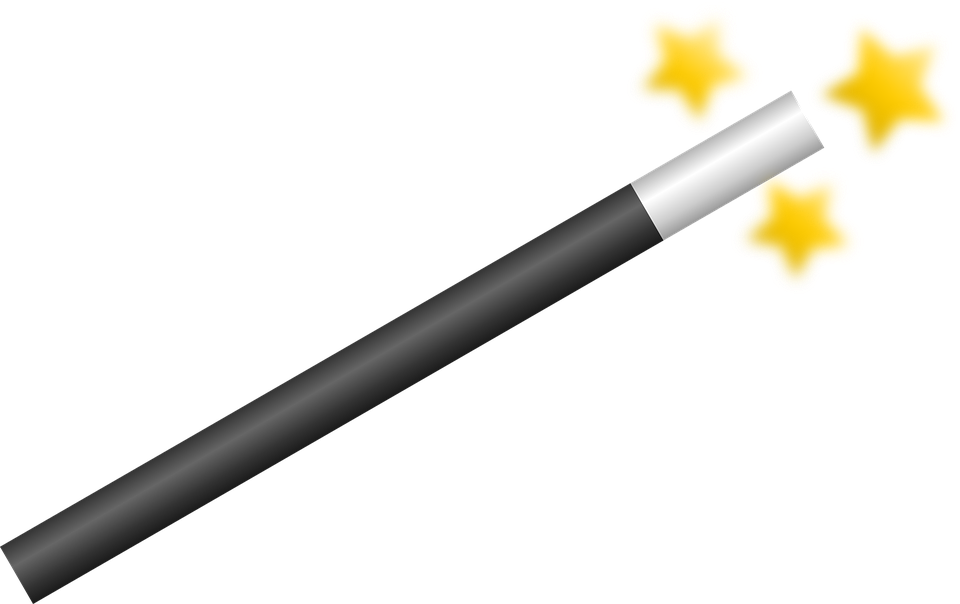 Page 6
Listing All Aliases of a Record
Translating alias name to record name is easy
Remote: caget aliasname.NAME
On IOC shell: dbla aliasname
Works with patterns: dbla *XYZ
Finding all aliases of a record is difficult
Call dbla without parameter, then search the list


Or modify dbla to accept alias or record name patterns
> dbla recordnamealias1 -> recordnamealias2 -> recordnamealias2 -> recordname
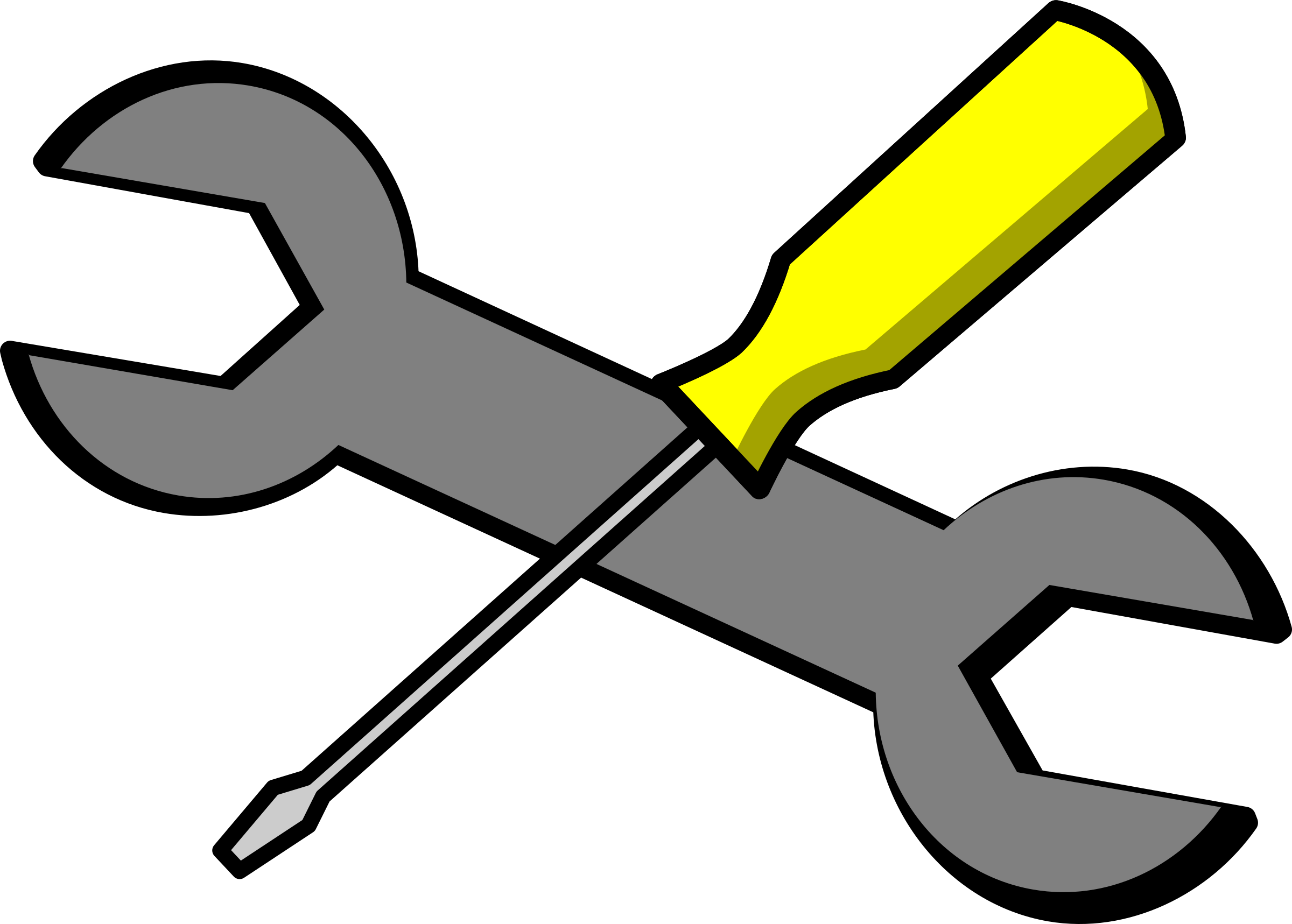 Page 7
Listing All Links Pointing to a Record
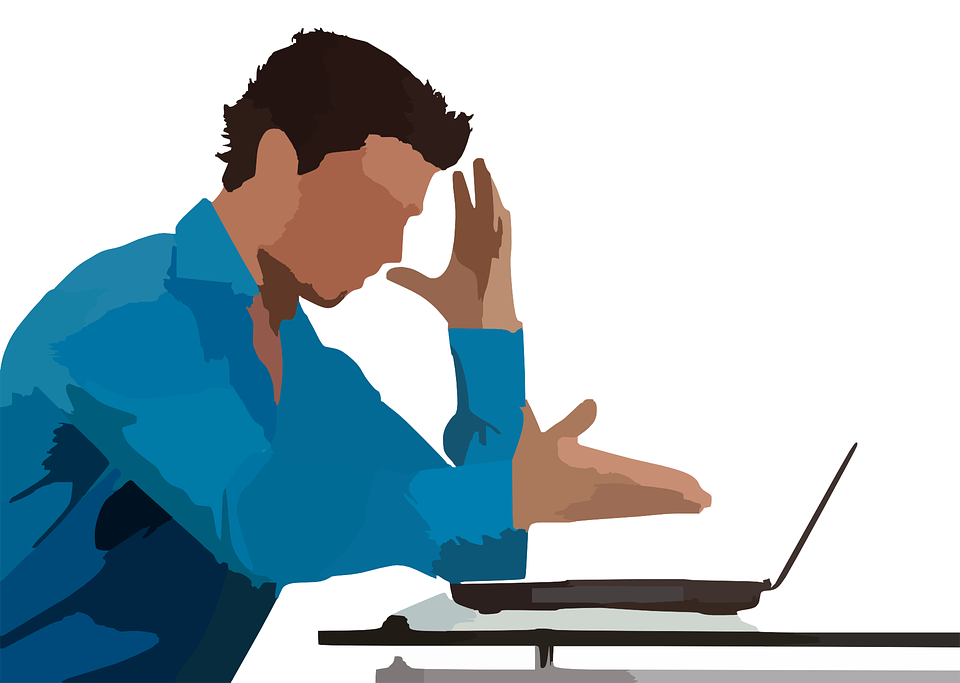 Finding link targets of a record is not too difficult
On IOC shell: dbpr record,4 then search the output for links
Or get known link field: dbgf record.OUT
Finding all links with a given target record is very difficult
Analyze record database offline and search for links

Or use new IOC shell function: dbll record-pattern
> dbll *:XA.DOL --> DEV1:XB.INPA --> DEV2:X.VAL MS CPC.OUT --> DEV3:X.RVAL PP
Filter for target field
> dbll *:X.VALA.DOL --> DEV1:XB.INPA --> DEV2:X.VAL MS CP
Page 8
Listing All CA Connections to a Record
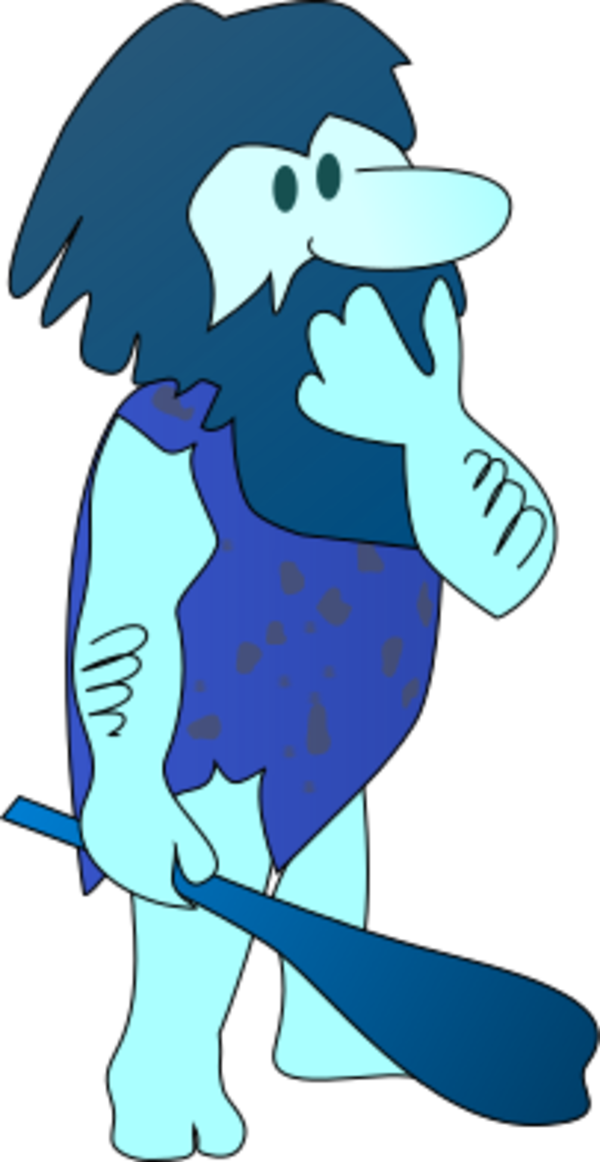 It is possible to get all CA connections to an IOC
On IOC shell: casr 2
Good luck searching the output for a specific record!




Or use new IOC shell function: cal record-pattern
> cal MYRECORDzimoch@pc1234:47643 --> MYRECORD.VALzimoch@pc1234:47643 --> MYRECORD.EGUarchive_user@archive_host:83542 --> MYRECORD.VAL
Page 9
Accessing Info Fields
Records can have info fields
record (ai, "REC1") {    info(autosaveFields_pass0, "LOLO LOW LLSV LSV")}
But info fields are not easily accessible


Use new IOC shell function: dbli info-pattern [pattern ...]
> dbli autosaveFields*REC1.autosaveFields_pass0 "LOLO LOW LLSV LSV"REC2.autosaveFields_pass1 "VAL"
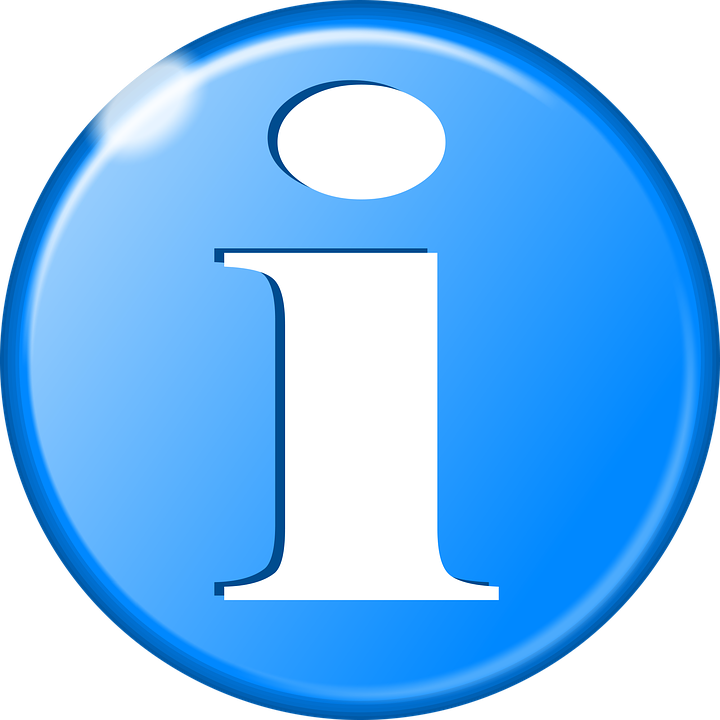 Page 10
Accessing Info Fields (cont.)
NULL terminated array of pattern strings
New iterator API function: dbNextMatchingInfo
char* patternlist[] = {"autosaveFields*", NULL};
dbInitEntry(pdbbase, &dbentry);while(dbNextMatchingInfo(&dbentry, patternlist) == 0){    printf("%s.%s \"%s\"\n", dbGetRecordName(&dbentry),    dbGetInfoName(&dbentry), dbGetInfoString(&dbentry));}dbFinishEntry(&dbentry);

Goody: Use Channel Access to read info fields
$ caget REC1.autosaveFields_pass0REC1.autosaveFields_pass0     LOLO LOW LLSV LSV
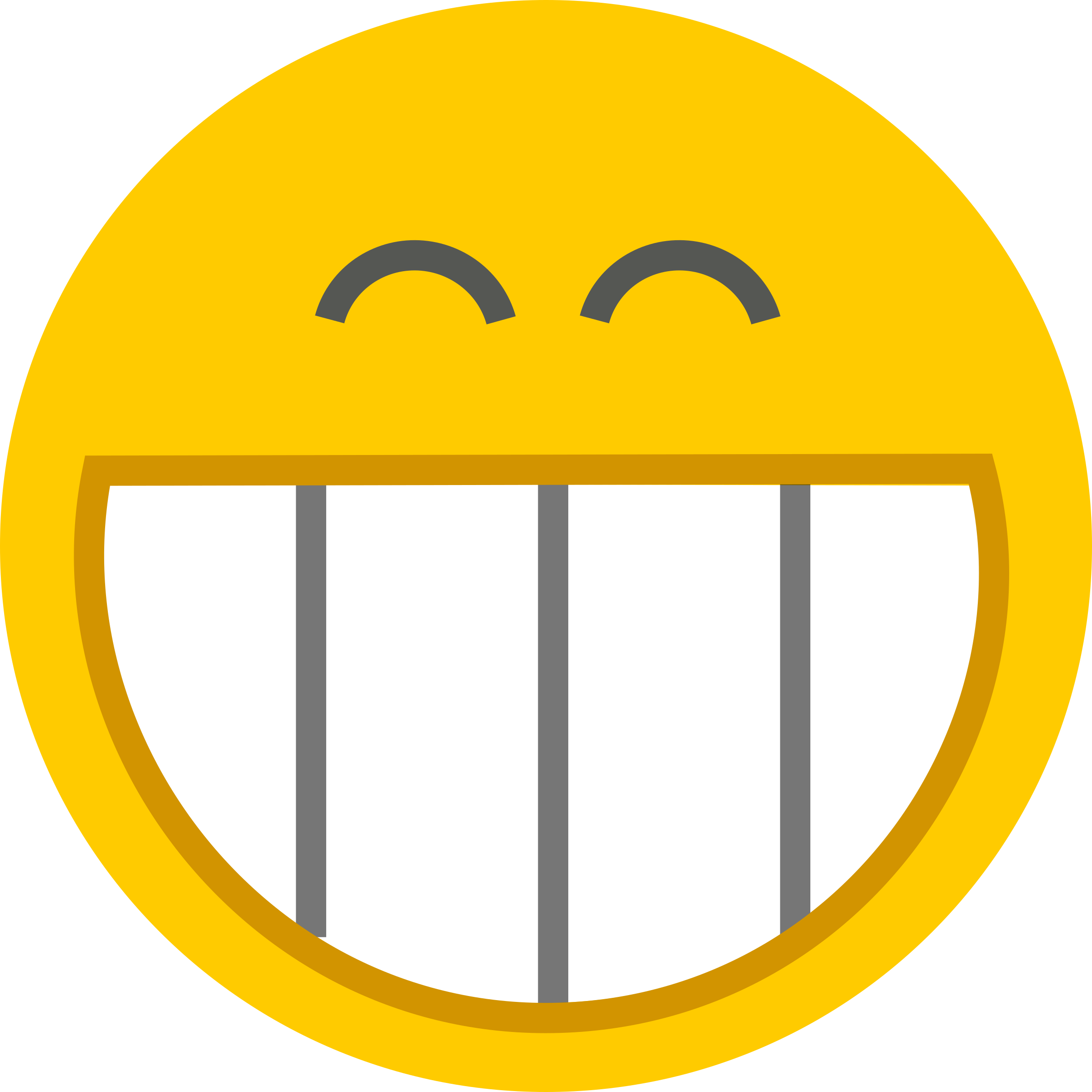 Page 11
How to get it?
Package with utility functions (everything except Channel Access patch)http://epics.web.psi.ch/software/iocUtils.tgz

Patch for Channel Access to info fields
for EPICS 3.15 and 3.16http://epics.web.psi.ch/software/caInfoFields-R3-15.patch
for EPICS 3.14http://epics.web.psi.ch/software/caInfoFields-R3-14.patch


I will try to get these changes into EPICS base.
Page 12
Dirk Zimoch  ::  Controls Section  ::  Paul Scherrer Institut
Extending mbbiDirect and mbboDirectRecords to 32 Bit
EPICS Collaboration Meeting at ICALEPCS 2017
Current mbbiDirect
Input (RVAL) is 32 bit 
Output (VAL, B0 … BF) is only 16 bit










Why?
mbbiDirect
RVAL 32 bit
VAL 16 bit
Devicesupport
B0
SHFT
⁞
BF
Page 14
Future mbbiDirect
Input (RVAL) stays 32 bit 
Output (VAL, B0 … BF, B10 … B1F) will be 32 bit as well










Mostly backward compatible
mbbiDirect
RVAL 32 bit
VAL 32 bit
Devicesupport
B0
SHFT
⁞
B1F
Page 15
Same for mbboDirect
Output (RVAL) stays 32 bit 
Input (VAL, B0 … BF, B10 … B1F) will be 32 bit as well
mbboDirect
VAL 32 bit
RVAL 32 bit
Devicesupport
B0
⁞
SHFT
B1F
Page 16
Compatibility
RVAL was and will be ULONG
Most device supports only access RVAL and need no change
Record memory layout changes: re-compile all device supports!

VAL was USHORT and will be LONG
For 16 bit values nothing will change
Channel Access Clients have always seen a LONG

Device support accessing VAL or B* fields need modification to supporthigher bits. 
Use 32 bit variables when accessing prec->val
Using pointer &prec->val is not safe!
When iterating bit fields check for macros like mbboDirectRecordB1F
Page 17
Why not 64 bit?
64 bit integers are not supported by Channel Access
Changing RVAL to 64 bit would break all existing device support
Possible as new record type
What do you think?
Page 18
Dirk Zimoch  ::  Controls Section  ::  Paul Scherrer Institut
Channel Access PushProposal for a New Connection Method
EPICS Collaboration Meeting at ICALEPCS 2017
Channel Access Monitor Workflow
Current (simplified) work flow to set up a monitor









What's wrong?
Some “clients” (e.g. archiver) flood the network with broadcasts.Reasons: wrong configuration, IOCs offline, …
Archiver not a client at all, it's a service!
Page 20
Clients vs Services
Let the IOC push its PVs to the service!
Use info fields in records for configuration
IOC does connection management
Page 21
Channel Access Push Workflow
Proposed work flow to send data to services






A Channel Access service would be passive
Service needs no PV list configuration
PV list cannot be outdated
Service does not send search broadcasts
IOC pushes PVs to service
Event/subscription concept and code probably does not change much
“Only” connection setup needs to be developed
Page 22
What do you think?
Does this look useful?
Channel Access or PV Access or both?
Anyone volunteering to implement it?
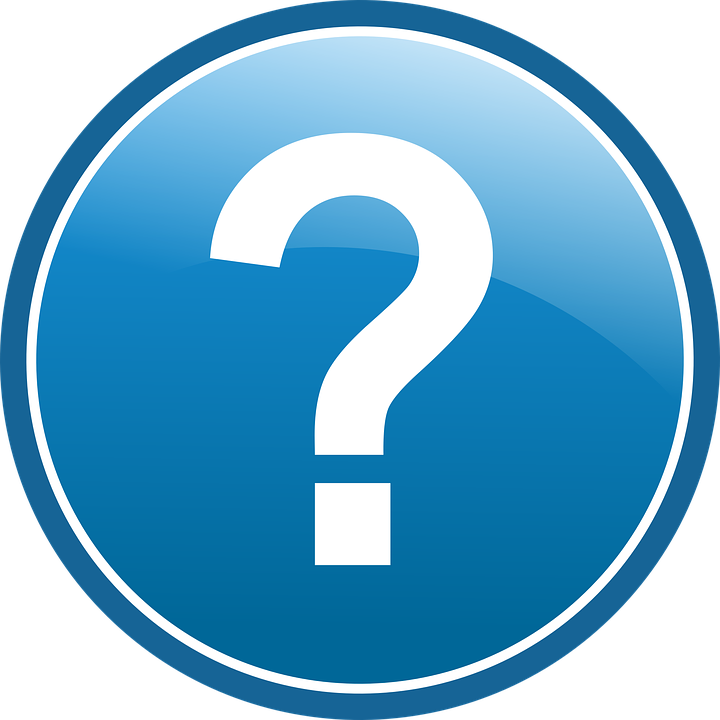 Page 23